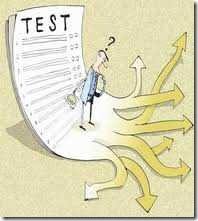 Instrumentos y técnicas proyectivas
Selección de batería de test
Para planificar una batería de test es necesario pensar en:
Recojan el mayor número de conductas posibles (verbales, gráficas y lúdicas), de manera que se pueda comparar un mismo tipo de conducta disparada por distintos estímulos o instrumentos.
Se debe discriminar la secuencia en que se administrarán los test elegidos
No se debe tomar un test que moviliza una conducta acorde con el síntoma.El test más ansiógeno se lo debe administrar al último
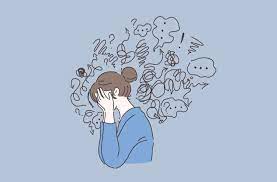 Quién formula el pedido
Si la consulta llega directamente a nosotros, se puede tener toda la libertad para elegir la batería de test, pero si el pedido es de otro profesional debe saberse el motivo del pedido.
Edad cronológica del consultante
El momento vital .
Este factor es muy importante ya que no todos los test se utilizan para todas las edades y, además varía la técnica de administración
El nivel sociocultural del sujeto y su grupo étnico
Para saber si la consigna va a ser entendida por el sujeto, que la conducta a pedir sea habitual para su grupo y que el material a utilizar le sea familiar.
Casos de déficit sensorial o comunicacional
Pues existen casos con ciertas deficiencias para los que sería imposible tomar ciertos test
Contexto espacio-temporal en que se realiza
Hay que tomar en cuenta tanto el espacio y el tiempo del que dispongamos para la administración de los test proyectivos
Elementos de la personalidad a investigar
Luego de las entrevistas previas se debe seleccionar los test que según sus objetivos nos ayude a descubrir la mayor información posible en relación al caso.
Abarcan los aspectos mas disociados, los menos sentidos como propios.

Económicos en tiempo

Los gráficos guardan una relación con los aspectos infantiles de la personalidad.
Importancia de los test gráficos